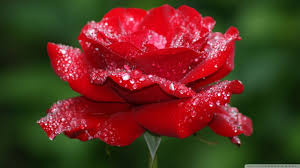 স্বাগতম
পরিচিতি
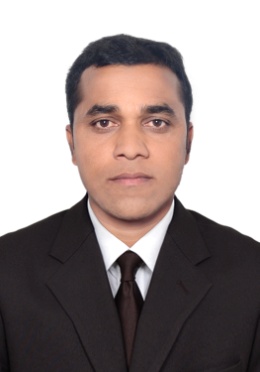 বিষয়ঃ বাংলাদেশ ও বিশ্বপরিচয়
শ্রেণিঃ ৪র্থ                                                            সময়ঃ ৩৫ মিনিট                                     অধ্যায় – ৩                                                                      শিরোনামঃ বাংলাদেশের ক্ষুদ্র নৃ-গোষ্ঠী                                           পাঠ্যাংশঃ বাংলাদেশে ৪৫ টিরও বেশি ............ শুভেচ্ছা বিনিময় করেন।
বেনু রঞ্জন মজুমদার 
সহকারি শিক্ষক                                      সিচনী সরকারি প্রাথমিক বিদ্যালয়  
দক্ষিণ সুনামগঞ্জ, সুনামগঞ্জ।                             মোবাইল নাম্বারঃ ০১৭১৭৯০৮০৬৫
এসো ছবি দেখি
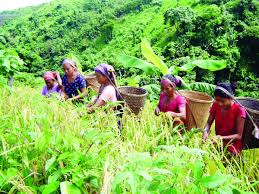 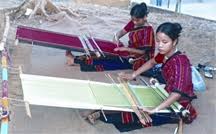 ছবিতে কী দেখা যাচ্ছে?
ক্ষুদ্র নৃ-গোষ্ঠী চাকমা
এ পাঠ শেষে শিক্ষার্থীরা ...
২.৩.১ বাংলাদেশের বিভিন্ন ক্ষুদ্র নৃ-জনগোষ্ঠীর নাম 	বলতে পারবে।
২.৩.২ চাকমা, মারমা,সাঁওতাল ও মনিপুরিদের সংস্কৃতি                 	 ( পোশাক,খাদ্য ও উৎসব ইত্যাদি) বর্ণনা করতে পারবে।
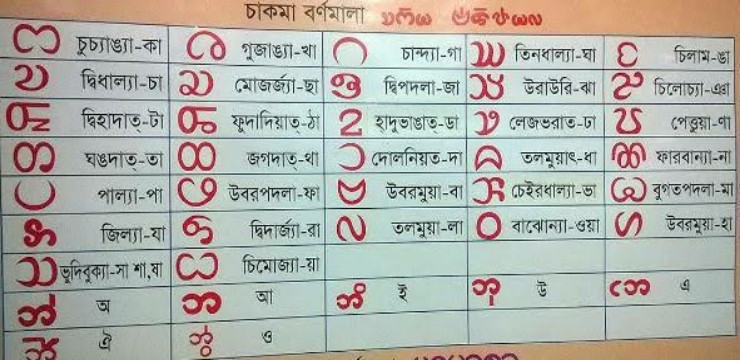 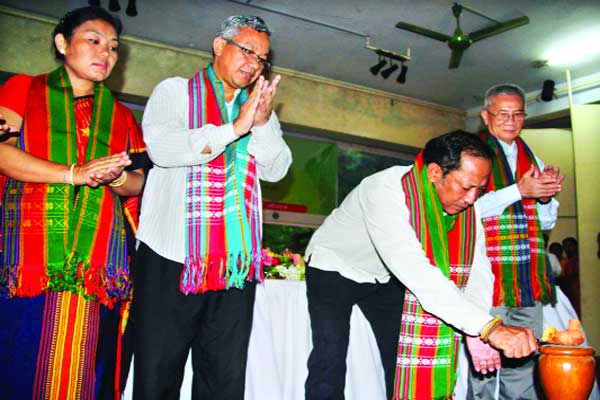 চাকমাদের নিজস্ব ভাষা ও বর্ণমালা আছে
চাকমাদের গ্রাম প্রধান যাকে চাকমারা কারবারি বলে
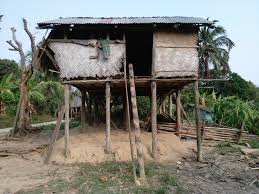 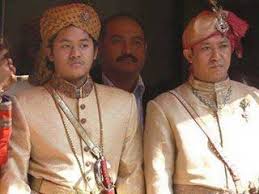 চাকমাদের নিজেদের রাজা আছেন
চাকমাদের মাচার তৈরি ঘর
চাকমাদের জীবনধারা
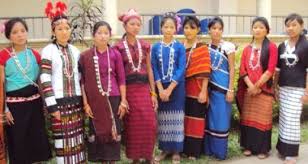 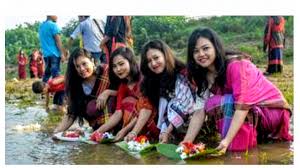 পিনোন ও হাদি পরিহিত চাকমা মেয়েরা
বাংলা নববর্ষে চাকমারা বিজু উৎসব পালন করেন
চাকমা নৃ-গোষ্ঠীর  পোশাক ও উৎসব
আরও কিছু ক্ষুদ্র নৃ-গোষ্ঠী সম্পর্কে জানি...
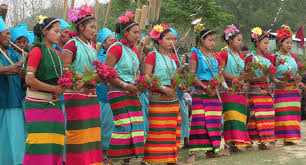 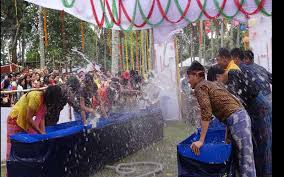 আঙ্গি পরা মারমা মেয়েরা
মারমাদের উৎসব পালন
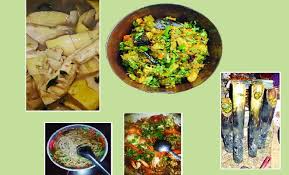 মারমাদের ঐতিহ্যবাহী খাবার
মারমা ছেলে ও মেয়েদের ঐতিহ্যবাহী পোশাকের নাম ‘থামি’ ও আঙ্গি।
‘লাবরে’ ও ‘সাংগ্রাই’ মারমাদের প্রধান উৎসব ।
মারমাদের প্রিয় খাবার সবজি সিদ্ধ ও সুটকি মাছের ভর্তা যা নাপ্পি নামে পরিচিত।
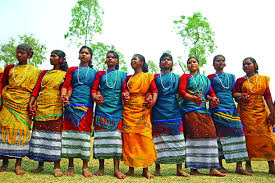 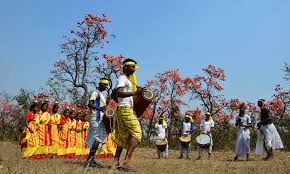 পানচি ও পাঢ়হাট পরা সাঁওতাল মেয়েরা
সাঁওতালদের নৃত্য পরিবেশন
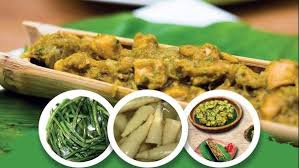 সাঁওতালদের প্রিয় খাবার
সাঁওতাল ছেলেরা আগে ধুতি পরতেন। বর্তমানে লুঙ্গি, গেঞ্জি ও শার্ট পরেন।
সাঁওতালরা সোহরায়, মাঘসিম,  এর কংসিম, ও বসন্ত উৎসব পালন করেন।
ভাত, মাছ, মাংস ও সবজির পাশাপাশি নালিতা সাঁওতালদের প্রিয় খাবার।
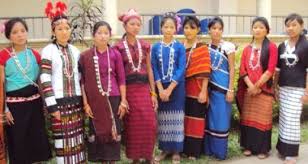 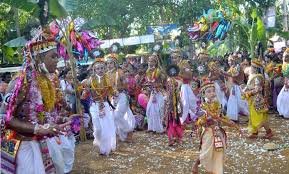 ‘লাহিং’ ও ‘আহিং’ পরিহিত মনিপুরি মেয়েরা
রাস উৎসবে মনিপুরিরা
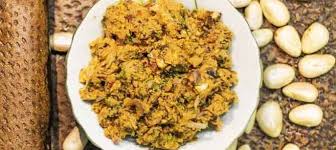 মনিপুরিদের খাবার
মনিপুরি মেয়েরা লাহিং, আহিং ও ওড়না পরেন এবং ছেলেরা ধুতি ও পাঞ্জাবি পরেন ।
মনিপুরিরা নানা ধরনের উৎসব  উৎসব পালন করেন যেমন- রথযাত্রা, চৈত্র সংক্রান্তি, দোলযাত্রা 	ও রাসপূর্ণিমা ইত্যাদি।
মনিপুরিরা ভাত, মাছ, ও নানা ধরণের সবজি খান। মাংস সামাজিকভাবে নিষিদ্ধ। সিঞ্জেদা তাদের প্রিয় 	খাবার।
একক কাজ
যে কোন দুটি ক্ষুদ্র নৃ-গোষ্ঠীর নাম লেখ।
দলীয় কাজ
যে কোন একটি ক্ষুদ্র নৃ-গোষ্ঠীর জীবন ধারা লেখ।
মূল্যায়ণ
১। চাকমা জনগোষ্ঠী কোন ধরনের বাড়ি নির্মান করে?
২। চাকমাদের দুটি উৎসবের নাম লেখ ।
৩। বাংলাদেশে বসবাস করে এরকম তিনটি ক্ষুদ্র নৃ-জনগোষ্ঠীর নাম 	লেখ ।
বামপাশের সাথে ডানপাশের বাক্যাংশের মিল কর।
কীভাবে ক্ষুদ্র নৃ-গোষ্ঠীর জীবনযাত্রা অন্যদের চেয়ে আলাদা তা চারটি বাক্যে লেখ।
বাংলাদেশে বসবাস করে এরকম চারটি  ক্ষুদ্র নৃ-জনগোষ্ঠীর খাবারের নাম লেখ ।
বাড়ির কাজ
চাকমাদের দূটি পোশাক ও দূটি খাবারের নাম তোমার খাতায় 	লিখে আনবে ।
ধন্যবাদ
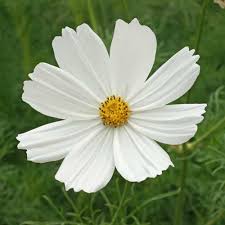